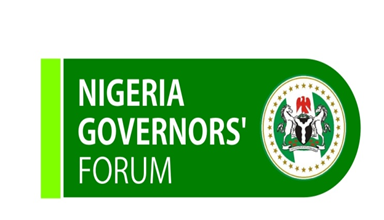 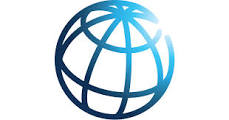 N-GASH
NIGERIAGREEN & AFFORDABLE  SUSTAINABLE HOUSING
A Preliminary Insight to the Scoping Missions
1
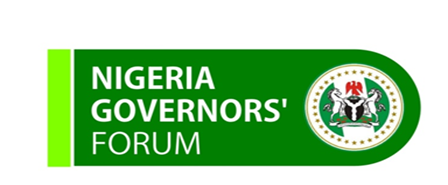 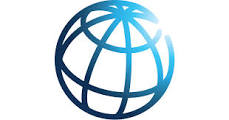 N-GASH
Outline
2
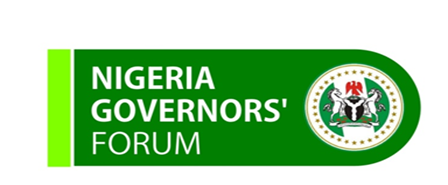 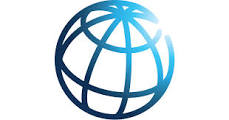 N-GASH
Context
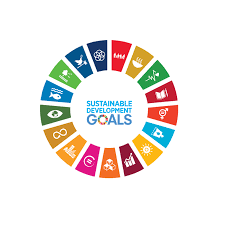 The 17 Sustainable Development Goals have given a blueprint to re-engineer our world by identifying key tasks and activities that focus on the Economics, Financial and Environmental pillars of society.
What are we doing (SDG 13) to address the impacts of Climate change? 
Are we innovative in our approach to Industrialize (SDG 9) and in a more environmentally friendly way?
How can we reduce inequality (SDG 10) and close the housing deficit?
Is there a plan (SDG 11) to make our Cities and human settlements inclusive, safe, resilient and sustainable?
3
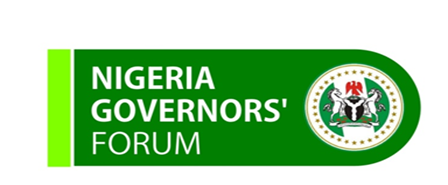 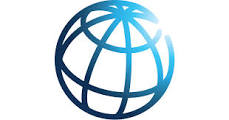 N-GASH
Introduction
Over the past 2 years, the NGF Secretariat together with a team from the World Bank has carried out 3 scoping missions for the Green and Affordable Housing Program. 
The key objectives have been to 
Conduct a deep dive into state level affordable housing programs; and 
Conduct a housing affordability analysis. 

Participation was from the 36 States + FCT
Green ≠ Expensive
Green = Efficient and Effective
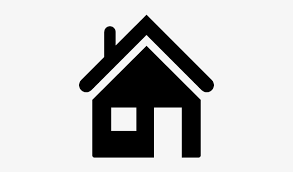 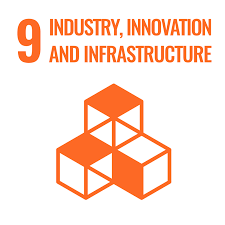 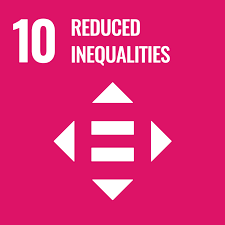 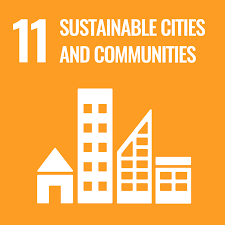 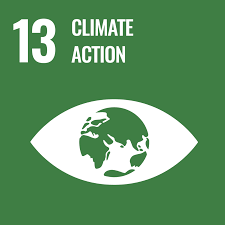 4
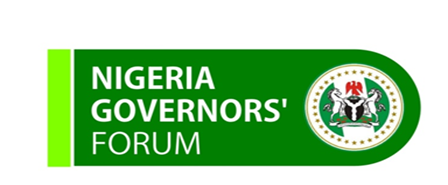 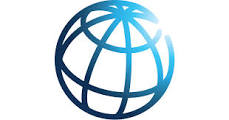 N-GASH
Findings
Housing Programs
Majority of states indicated that housing programs/agenda is an important priority with relevance being bolstered by the need to provide shelter, reduce the housing deficit, create job opportunities and economic development. 
Some states target group are mainly civil servants as well as poor to mid income individual, thus the need for affordable housing.

Notably, Housing programs are present in        states. 
     other states either have no program or had not responded.
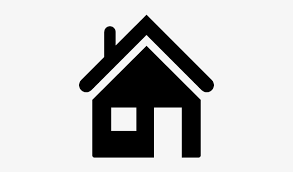 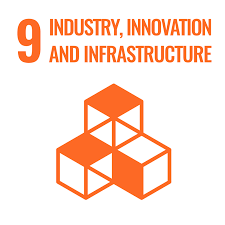 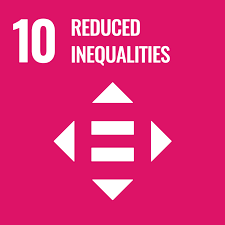 32
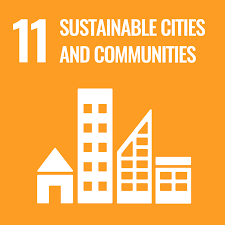 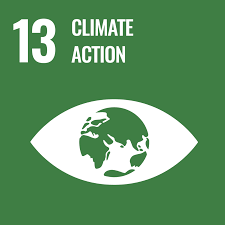 5
5
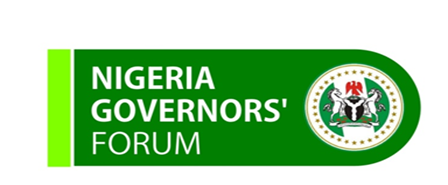 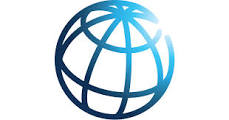 N-GASH
Findings
Housing Policy & Strategy
       states reportedly have a housing policy, while   do not, the remainder states did not provide a response. 

       states indicated they have a housing strategy in place, and key objectives of the strategy include; enhancing community and rural development, provision of land and affordable housing, reduction of housing deficit and provision of mass housing schemes. 
Provisions are mainly achieved via PPP, partnerships with mortgage banks, developers, and the provision of long-term financing at single digit and/or competitive rates.
23
9
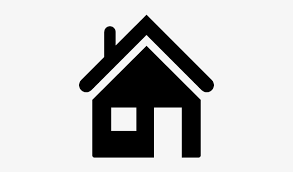 31
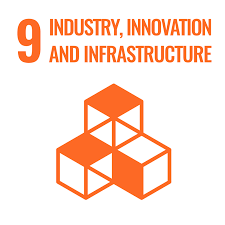 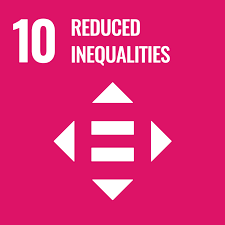 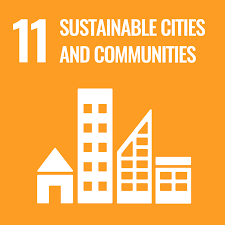 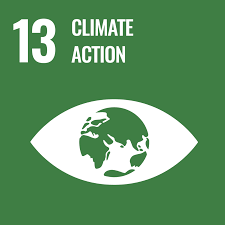 6
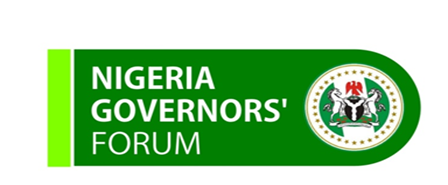 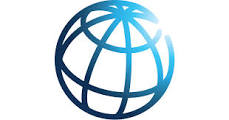 N-GASH
Findings
Challenges

The main housing challenge across states are 
cost of building materials (being the main concern for        sates), 
deficiency of housing finance arrangements (among the main concerns for        states), 
access to infrastructure and stringent loan conditions by mortgage banks.
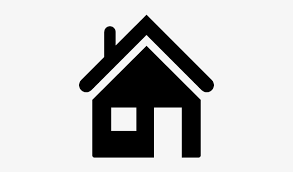 27
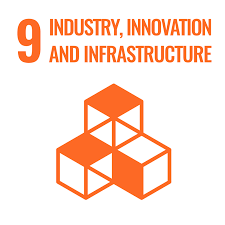 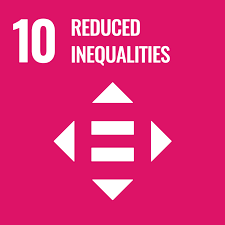 20
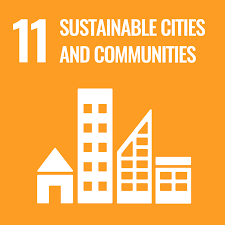 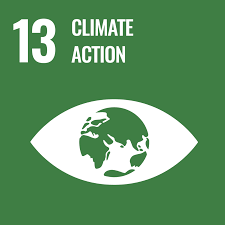 7
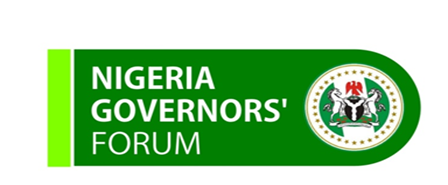 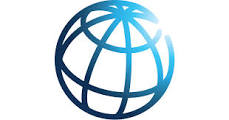 N-GASH
Key Solutions
Priority Areas for Support
Access to housing finance 
Scaling up mortgage financing, 
Affordable cost of building materials, 
Developing a housing policy strategy for attracting private investors to the housing market, 
Land and infrastructural provision, and 
Strengthening the legal framework
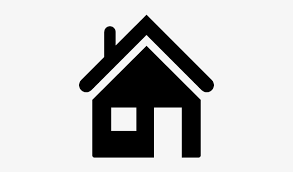 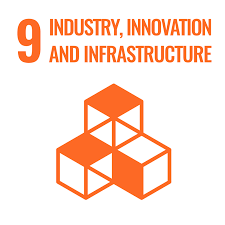 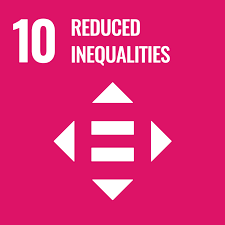 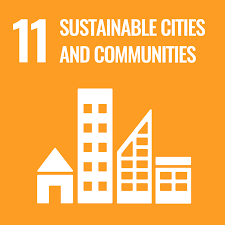 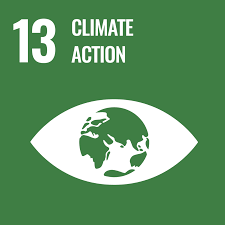 8
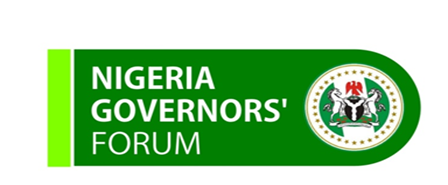 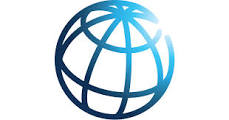 N-GASH
Closing the Gap
Approx. number of people needing houses (new)




Approx. number of people needing houses (upgrade)



A broad estimate that States to build 1,2 and 3 Bedroom Units
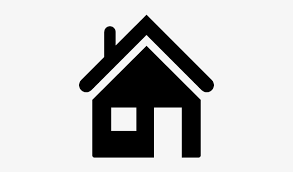 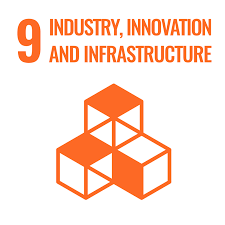 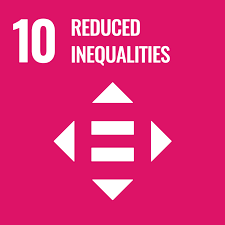 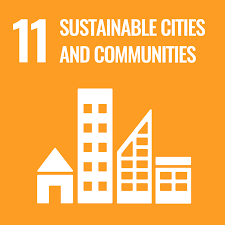 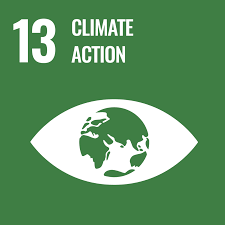 9
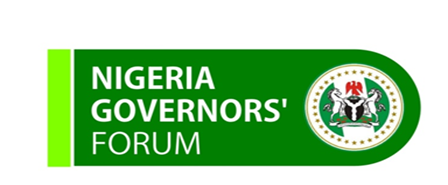 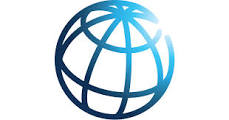 N-GASH
In Conclusion
Guiding Questions

Does your state currently have a housing program?

What is the funding allocation of the program ?

What are the sources of funding?
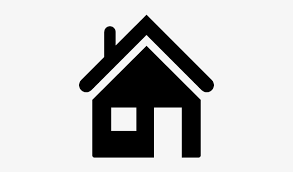 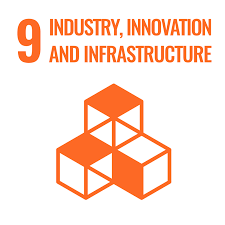 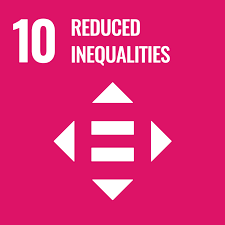 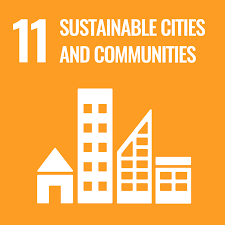 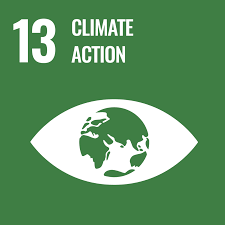 10
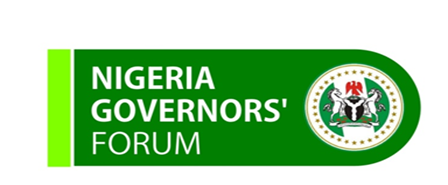 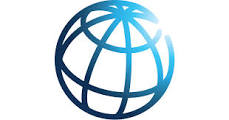 N-GASH
Thank You
11